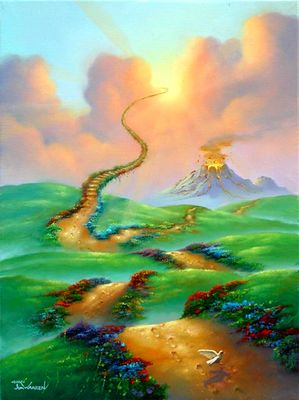 Социальная философия
Основные функции
Философия истории
Специфика
Социальная философия рассматривает:
формы отношения человека к обществу
проблемы и противоречия во взаимоотношениях человека и общества
Общество выступает одновременно и субъектом, и объектом 
познания. 
Таким образом, социальное 
познание выступает как 
самопознание.
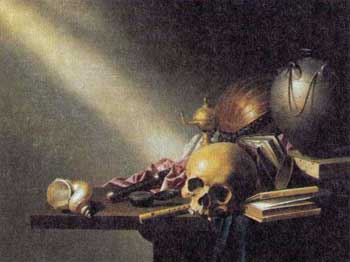 Отличие социального познания от познания естественнонаучного
Объект природы более стабилен, его можно анализировать неоднократно в том же состоянии, можно повторять эксперимент. 
Общество подвижно, оно постоянно меняется, актуальное 
бытие общества быстро 
превращается в бытие 
прошлого.
Чаще всего общество 
изучают как историю. 
Историю повторить нельзя.
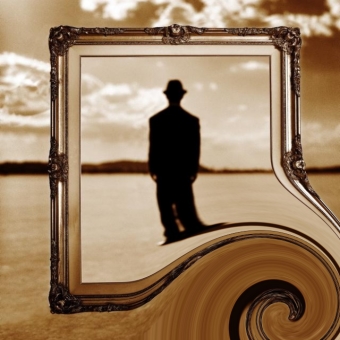 Функции социальной философии
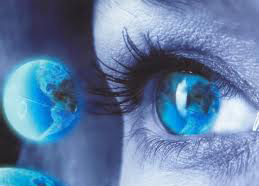 Мировоззрение – система
взглядов, определяющая 
понимание человеком 
существующего мира и своего 
места в нем, его отношение к 
окружающей действительности и самому себе. 
Включает в себя убеждения, идеалы, цели, мотивы поведения, интересы, ценностные ориентации, принципы познания, нравственные нормы, эстетические воззрения и др.
Функции социальной философии
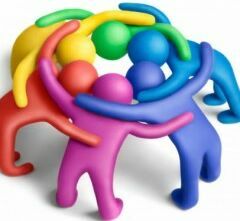 Социо-культурная функция:
помочь человеку осмыслить 
ход истории человечества, 
понять более глубоко 
современное состояние общества,
многогранную взаимосвязь культуры и личности,
осознать свое место в обществе и свои возможности социальной активности.
Функции социальной философии
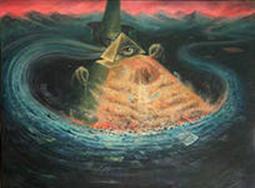 Аксиологическая функция: 
необходимо все действия, 
поступки, результаты открытий, 
изобретений, создание 
предметного мира и т.д. 
оценивать с точки зрения этических категорий «добра» и «зла».
выработка гуманистического подхода в познавательной, научно-технической, социальной и любой другой деятельности.
Функции социальной философии
Интегрирующая функция:
установление всеобщих связей социального бытия 
интеграция различных сфер общественной жизни, уровней социальной организации и социальных структур, 
преодоление разобщенности человечества по экономическому, 
национальному, расовому и 
государственному основаниям
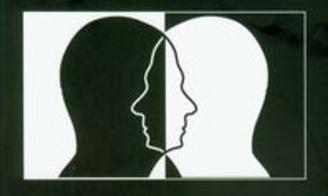 Функции социальной философии
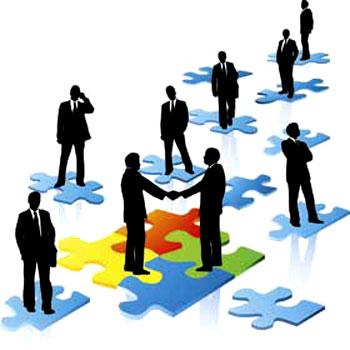 гносеологическая:
исследование и объяснение 
наиболее общих 
закономерностей и тенденций 
развития общества в целом,
 общественных процессов на уровне больших социальных групп 
прогностическая функция: 
создание гипотез об общих тенденциях развития социальной жизни и человека
Общество – самое сложное образование по уровню организации
В обществе заложена способность:
изменять собственное существование,
изменять состояния 
окружающей
действительности
Для этих целей 
используются 
соответствующие социальные институты, 
многообразные знаковые системы
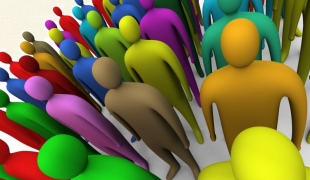 Основные философские подходы к анализу общества
Натуралистический подход. 
Общество характеризуется как всеобщность, связующая множество индивидов лишь природными узами. 
 Неизменная природа человека (стремление к счастью, самосохранению, способность мыслить и т. п.) лежит в основе всех исторических изменений. 
Все типы общественных отношений колеблются вокруг этой «субстанции» истории, то искажая ее, то приближаясь к ней.
 Правильно понятая природа человека становится основой переустройства общества.
Основные философские подходы к анализу общества
2. Атомистический подход 
Человек – некий социальный атом, а общество – механический агрегат таких атомов, замкнутых исключительно на своих интересах (Ж.Ж. Руссо, Т. Гоббс)
3. Идеалистический подход. 
Развитие общества полностью определяется действием мирового разума или волевой активностью человека.
Основные философские подходы к анализу общества
4. Диалектико-материалистический подход
 Общество выступает и как объект и как субъект материальной действительности.
5. Структурный функционализм 
Т. Парсонс и Р. Мертон. 
Общество как система, социальный организм, существование частей или подсистем которого функционально оправдано в интересах структуры целого.
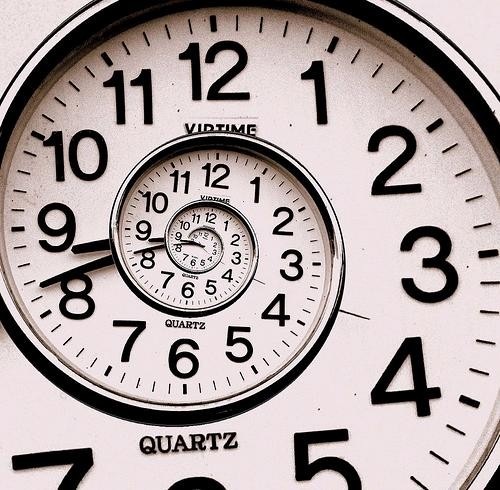 Философия истории
Поддержание динамического равновесия общественных и индивидуальных интересов – исходный залог благополучия и прогресса социума и его членов. 
Противоречие общественного и индивидуального лежит в основе общественно-исторического процесса 
Каждый этап истории - определенная форма разрешения противоречия между личностью и обществом, между индивидуальными и общественными интересами.
Современная философия истории
Современная философия истории рассматривает несколько важнейших проблем: 
направленность и смысл истории; 
типологизация общества; 
критерии периодизации истории; 
критерии прогресса.
Философские дискуссии
В философии истории нет единства мнений ни по одному из названных выше вопросов.
Точки зрения различны настолько, что скорее, они противоположны, а не дополняют друг друга. 
Так, некоторые философы признают исторические законы, другие – их отрицают.
 Ряд философов считает, что у истории есть смысл, другие же считают, что смысла у истории нет и быть не может.
Причины концептуальных расхождений
История протекает в разное социальное время, в различных культурах и цивилизациях, на фоне различной географической среды, при различном уровне развития техники и производительных сил каждого общества. 
В разных обществах господствующими являются разные иерархии ценностей, разные религии, идеологии и т.п.
Объективность исторического процесса
Объективность исторического процесса связана: 
с наличием определенных материальных основ жизнедеятельности людей, 
с интересами, которые они преследуют, и потребностями, которые они должны удовлетворить. 
Все люди выступают одновременно и как субъекты, и как объекты истории. 
Отсюда следует, что история не завершена, она не имеет конца. 
Кроме того, она имеет не линейный, а вариативный характер
История развития идей
Теория регресса
Общество с развитием цивилизации деградирует. Оно идет от «золотого века» к «серебряному веку» и от него – к «железному». 
Эсхатология 
Трактовка Всемирного потопа, как Божьего наказания.
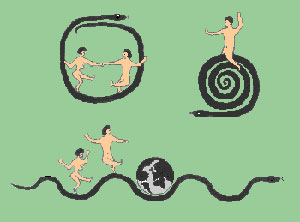 Модели                             исторического процесса
Проблемы «смысла истории» 
                                       (единство и многообразие, 
                                    историческая  преемственность 
                                  и пр.) разделили  
                                  исследователей:
 на сторонников эволюционистской, стадиальной (или прогрессистской) парадигмы и 
релятивистской концепции культурных циклов (культурной самобытности, локальных цивилизаций).
История развития идей
«Теория круговорота». 
Авторами теорий круговорота были Аристотель, Д. Вико, Н.Я. Данилевский, О. Шпенглер, П.А. Сорокин, Х. Ортега-и-Гассет, А. Тойнби. 
История как поступательное развитие
Переход общества от низших к более совершенным формам жизни (И. Кант, Г.Гегель, К. Маркс).
Термин «философия истории»
Был введен Вольтером и охватывал совокупность философских рассуждений о всемирной истории. 
Вольтер рассматривал историю 
в качестве арены, 
предоставленной 
«грабежам и разбоям», 
где правят произвол и воображение. 

История — это хаос человеческих поступков, импульсивных действий.
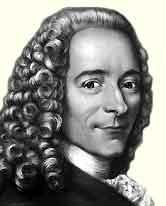 Д.Вико
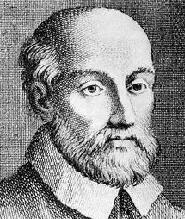 Связывал смысл истории с 
естественной необходимостью, 
то есть с постоянно 
повторяющимся порядком 
причин и следствий. 
Все народы проходят три эпохи: божественную, героическую, человеческую (детство, юность и зрелость). 
Пройдя положенный круг, страны и народы начинают новый круг
Г.Гегель
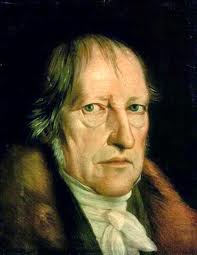 Принцип историцизма включает 
в себя два основополагающих 
принципа: 
1) разум как основополагающая субстанция истории; разум обладает бесконечной мощью 
2) утверждение целостности исторического процесса и его целесообразности. 
Конечная цель всемирной истории - осознание свободы.
К.Маркс
Анализ материальных отношений дал 
возможность подметить повторяемость и 
обобщить ступени развития разных стран 
в одно основное понятие 
общественно-экономической формации.
 
Понятие общественно-экономической 
формации отражает системный характер 
общественного устройства и 
выражает единство сложного 
исторического процесса, 
проявляющегося во всем его многообразии.
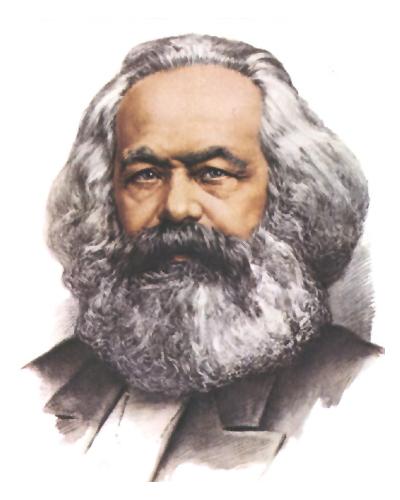 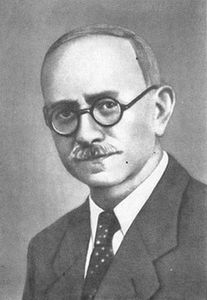 М.Блок
Школа «Анналы» в 30-х гг. XX в. обратились 
               к исследованию человека-труженика, 
               предметом их изучения становится «история масс» в противовес «истории звезд».
 Разрабатывалась «география человека», история материальной культуры, историческая антропология, социальная психология и др. 
Марк Блок был озабочен проблемой противоречия между неизбежным схематизмом исторического познания и живой тканью реального исторического процесса.
Диалог культур
Не довольствуясь тем, что обществу прошлого, скажем средневекового, заблагорассудилось сообщить о себе устами хронистов, философов, богословов, 
историк путем анализа терминологии и лексики сохранившихся письменных источников способен заставить сказать эти памятники гораздо больше. 
Мы ставим чужой культуре новые вопросы, каких она сама себе не ставила, мы ищем в ней ответы на эти вопросы, а чужая культура отвечает нам. 
При диалогической встрече культур, каждая из них сохраняет свою целостность, но они взаимно обогащаются.
Историческое познание и есть такой диалог культур
Антиисторицизм К.Поппера
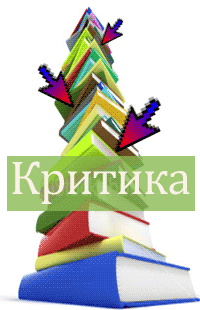 Ход человеческой истории в значительной 
             степени зависит от роста человеческого знания. 
             Мы не можем предсказать, каким будет рост 
             научного знания. 
           Следовательно, мы не можем 
предсказать ход человеческой истории. 
Прогресс – это движение к какой-то 
определенной цели, цели же существуют только для человека, для истории они просто невозможны. 
Прогрессировать может только человек, защищая, например, демократические институты, от которых зависит свобода .
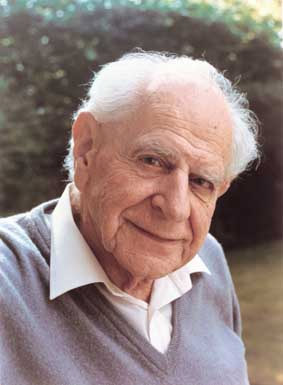 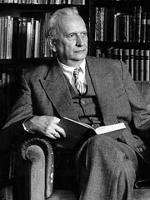 К. Ясперс
История – это переход от одной эпохи 
к другой.
 Для объяснения человеческого единства вводится понятие «осевой эпохи» (середина I тыс. до н.э.), когда человеческая история обретает свою собственную структуру. 
Каждая историческая эпоха отличается от другой своей специфической исторической ситуацией. Возможно возникновение сходных исторических ситуаций. 
Так, примерно в одно и то же время возникают одинаковые исторические ситуации в Китае, Индии, Персии, Палестине и Древней Греции, когда формируется тип современного человека.
Идея о цивилизационной структуре общественной жизни
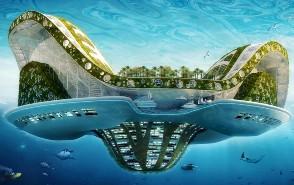 Разработана в трудах 
Н.Я. Данилевского, 
О. Шпенглера, 
А. Тойнби. 
Основу общественной жизни 
составляют более или менее изолированные друг от друга «культурно-исторические типы» (Данилевский) или «цивилизации» (Шпенглер, Тойнби)
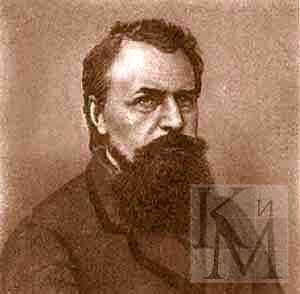 Н.Я. Данилевский
Выделяются следующие этапы: 
                       1. подготовительный – смешение 
                       племен в единый народ, формирование 
    его языка и других особенностей, составляющих его самобытность 
складывание государства, обеспечивающего политическое и культурное единство, создающего условия для развития творческой силы; 
3. период расцвета – реализация накопленного потенциала в произведениях искусства, науки, философии, в развитии гражданских и политических учреждений, техники и экономики; 
4. застой жизни – «апатия» культуры.
О. Шпенглер: «Закат Европы»
Культурные миры замкнуты и взаимонепроницаемы
Душа культуры –особая идея (прасимвол) выражается в культурной деятельности народа. 
Например, прасимвол арабской культуры – «мир-пещера», душа культуры –магическая. 
Прасимвол западной культуры –
«чистое» безграничное пространство
Истощив свои творческие силы, 
душа умирает, и с ней умирает культура 
Цивилизация – умирающая культура.
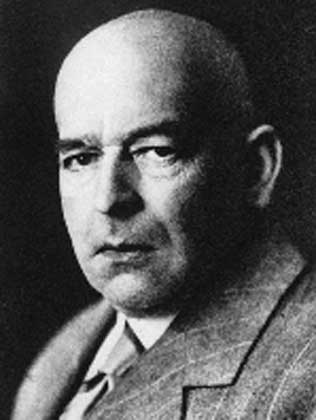 О.Шпенглер
Когда культура умирает, «ее кровь свертывается», она застывает и становится похожей на засохшее дерево.
 Все это характеризует процесс превращения культуры в цивилизацию. 
Последняя понимается как заключительная стадия развития соответствующей культуры. 
Шпенглер пишет, что цивилизации следуют за культурой, как смерть за жизнью, как неподвижность за развитием. 
По его мнению, переход от культуры к цивилизации в Европе и вообще на Западе начался в XIX и продолжается в XX в.
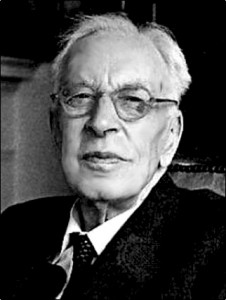 А. Тойнби: «Постижение истории»
Всемирная история – история различных     
                 сосуществующих цивилизаций
                 Вызов-и-Ответ – механизм эволюции цивилизаций. 
Вызов – стимул к развитию общества: резкое ухудшение условий жизни. 
Ответ – изменение общества, которое обеспечит его существование в новых условиях. 
Ответ на вызов – это творческий акт, к которому способно творческое меньшинство
Создавая религии, люди ищут ответ на главный вызов истории – вызов Бога: «быть человеком».
А.Тойнби «Постижение истории»
Ложность концепции единства истории, основанной на идее похожести в современных развитых странах экономических и политических систем.
 Еще одна ложная посылка — представление о прямолинейности развития. 
Тойнби показывает дискретный (прерывный) и к тому же многоплановый характер развития разных обществ.
Он пишет о «потоке человеческой жизни», который прерывается от одной замкнутой цивилизации к другой. 
Каждая проходит свою стадию генезиса, роста, надлома и распада
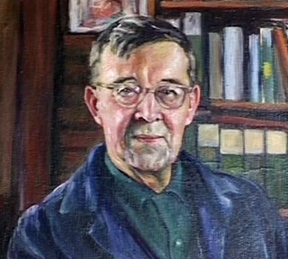 П. Сорокин: Циклическая                           смена доминирующих                                культурных суперсистем
Идеационная культура: реальность имеет  
                                      сверхчувственную природу, главные    
                                  потребности –  духовные; способ удовлетворения потребностей – не столько изменение внешней среды, сколько трансформация личности, минимизация физических нужд, аскетизм. 
Сенсетивная культура: реальность обладает чувственной природой, т.е. никакой сверхъестественной реальности не существует; потребности и стремления - материальные; способ их удовлетворения – приспособление и эксплуатация внешней среды. 
Идеалистическая культура: реальность частично является чувственной, материальной и частично – сверхчувственной, духовной; важны и духовные, и материальные потребности, но духовные ценности выше; способ удовлетворения потребностей- трансформация внешней среды + совершенствование духовного мира личности.
Д.Белл: Технологическая периодизация
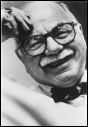 Человечество проходит три «волны»технологического развития. 
Традиционное общество имеет 
в основе сельское хозяйство, 
Индустриальное  - промышленность,
Постиндустриальное – сферу услуг, где определяющую роль играет информация.
Отличие индустриального и постиндустриального обществ состоит в том, что «осевым институтом» индустриального общества является частная собственность, а постиндустриального общества - творческое знание.
Взаимодействие истории и социологии
Американский социолог Р. Коллинз: 
“Период исследований, начавшийся с середины 1960-х гг. и продолжающийся в настоящем, может быть по праву назван
 Золотым Веком макроистории
Аналитически, главным стилем этого периода является взаимодействие веберовских и марксистских идей. 
А суть его усматривается в том, что история стала макроскопом для социологической теории, 
то есть инструментом для изучения политических и экономических структур.
Теоретическая история
Возникшая в рамках социологии бурно развивающаяся на Западе, главным образом в США.  И.Валлерстайн 
“Теоретическая история в широком смысле, - пишет ее крупнейший представитель в нашей стране Н.С. Розов, - охватывает всю область пересечения социальных и исторических наук (историческая социология, историческая психология, макросоциология, миросистемный анализ, социальная культурология и др.), а в узком смысле является одной из наук, принадлежащих одновременно к обоим кругам”.
Теоретическая история
Проблемы структуры истории или выявления результатов макроисторических изменений. 
"Возможна ли единая периодизация и единое социально-пространственное членение Всемирной истории? 
Если да, то каковы критерии и процедуры деления? 
Каковы результаты обоснованной периодизации - вертикальной структуры истории (фазы, стадии, формации, эпохи и т.д.)? 
Каковы результаты обоснованного социально-пространственного членения - горизонтальной структуры истории (локусы, общества, мировые системы, цивилизации, ойкумены и т.д.)?"
Выводы
Таким образом, философия истории – это
 общая теория и методология исторического процесса, 
она изучает внутреннюю логику развития человеческого общества, его законы,
изучает единство и многообразие исторического процесса, 
проблемы смысла истории, 
социального детерминизма и социального прогресса,
исторического времени и исторического пространства, 
исторического познания.